CURSO : SEGUNDO MEDIO  

PERIODO : JULIO - 2020

ASIGNATURA : QUIMICA

CONTENIDOS : HIDROCARBUROS

OBJETIVO : APLICAN REGLAS DE NOMENCLATURA
                    IUPACC  EN  LA  CONSTRUCCION Y 
                   RECONOCIMIENTO DE  HIDROCARBUROS.
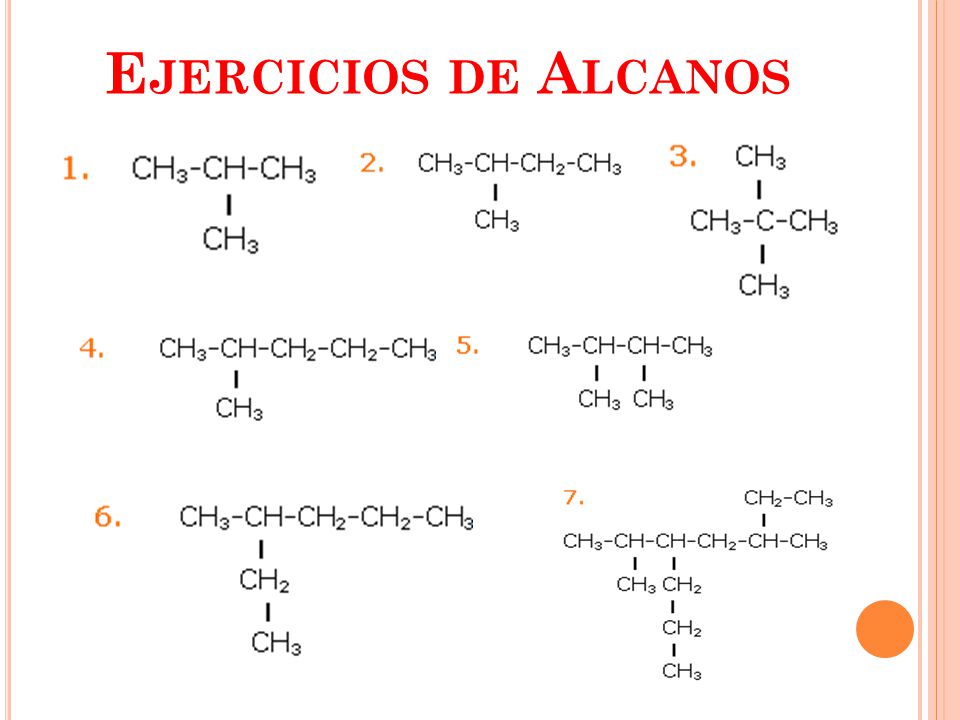 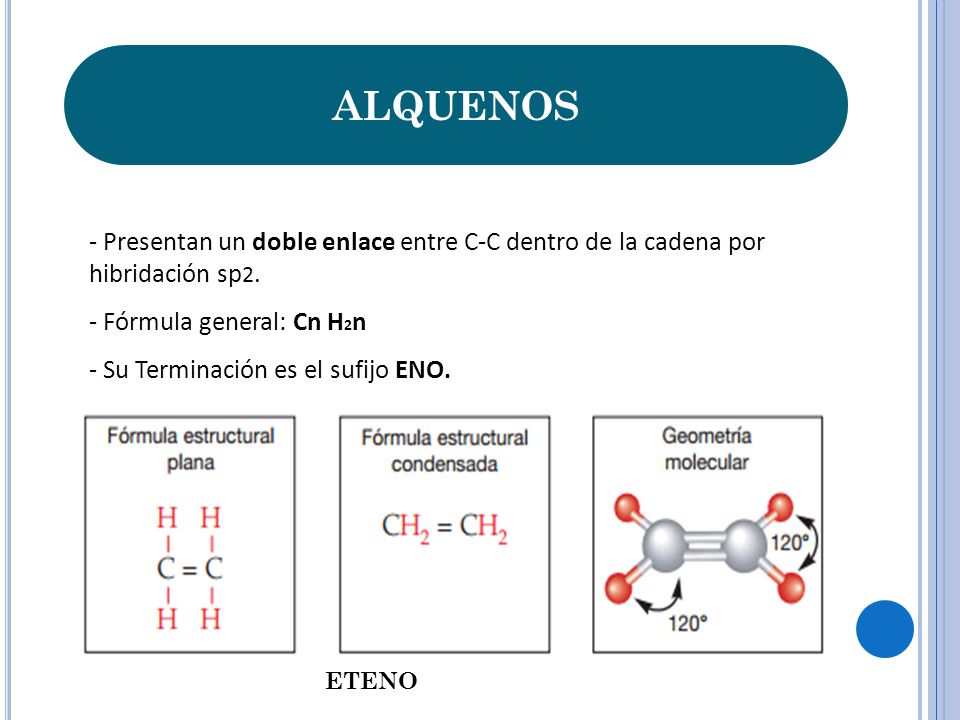 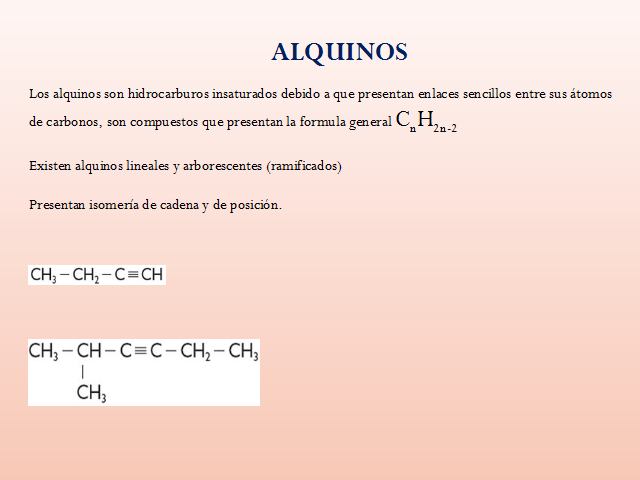 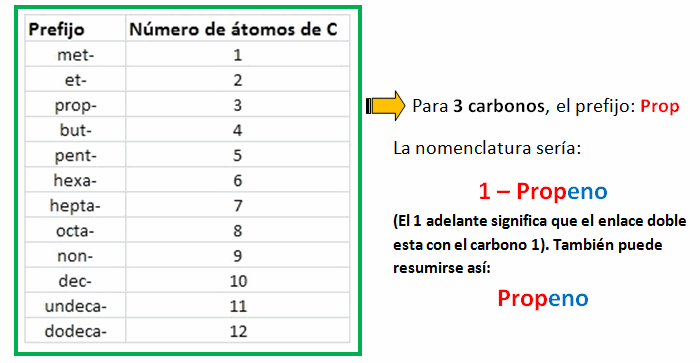 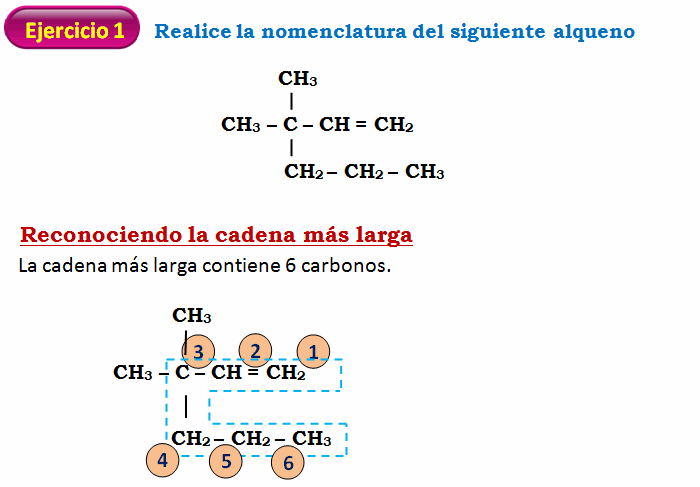 REGLAS IUPAC PARA NOMBRAR HIDROCARBUROS

1.- EL NOMBRE BASE DEL HIDROCARBURO ESTA DADO POR LA CADENA
      CONTINUA MAS LARGA DE ATOMOS DE CARBONO

2.- LAS RAMIFICACIONES O RADICALES LLEVAN LA TERMINACION : IL  O  ILO

3.- LA UBICACIÓN DE LOS RADICALES  DEBEN LLEVAR  LOS NUMEROS MAS
      PEQUEÑOS

4.- CUANDO HAY MAS DE UN RADICAL DE LA MISMA CLASE SE ANTEPONE EL 
      PREFIJO : DI – TRI – TETRA ….

5.- CUANDO HAY MAS DE DOS RADICALES DIFERENTES ,LOS NOMBRES SE 
      DISPONEN ALFABETICAMENTE

6.- SI LA CADENA PRINCIPAL PRESENTE UN DOBLE O TRIPLE ENLACE, SE INDICA
     SU UBICACIÓN CON EL NUMERO MAS PEQUEÑO RESPECTO DE LA CADENA 
     PRINCIPAL

7.- SI LA CADENA PRINCIPAL PRESENTA MAS DE UN DOBLE O TRIPLE ENLACE, SE
     IDENTIFICA SU POSICION CON UN NUMERO, SEGUIDO DEL PREFIJO 
     NUMERICO QUE IDENTIFICA LA CADENA PRINCIPAL, LUEGO EL PREFIJO QUE
     INDICA LA CANTIDAD DE DOBLES O TRIPLES ENLACES ( DI-TRI-TETRA…) Y SE
     AGREGA LA TERMINACION ENO O INO.
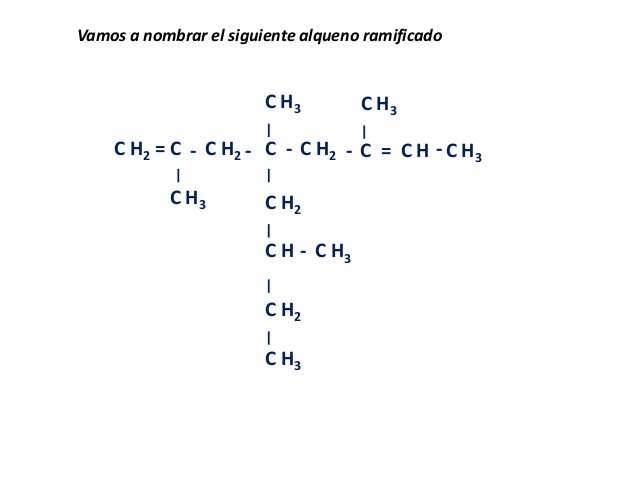 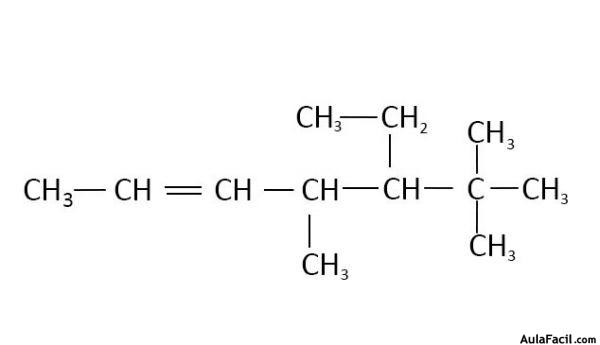 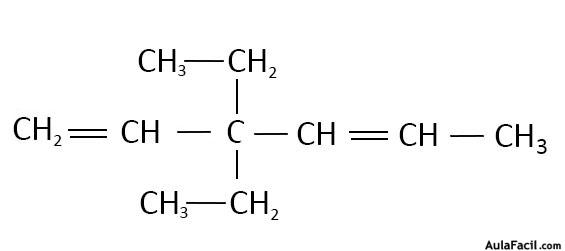 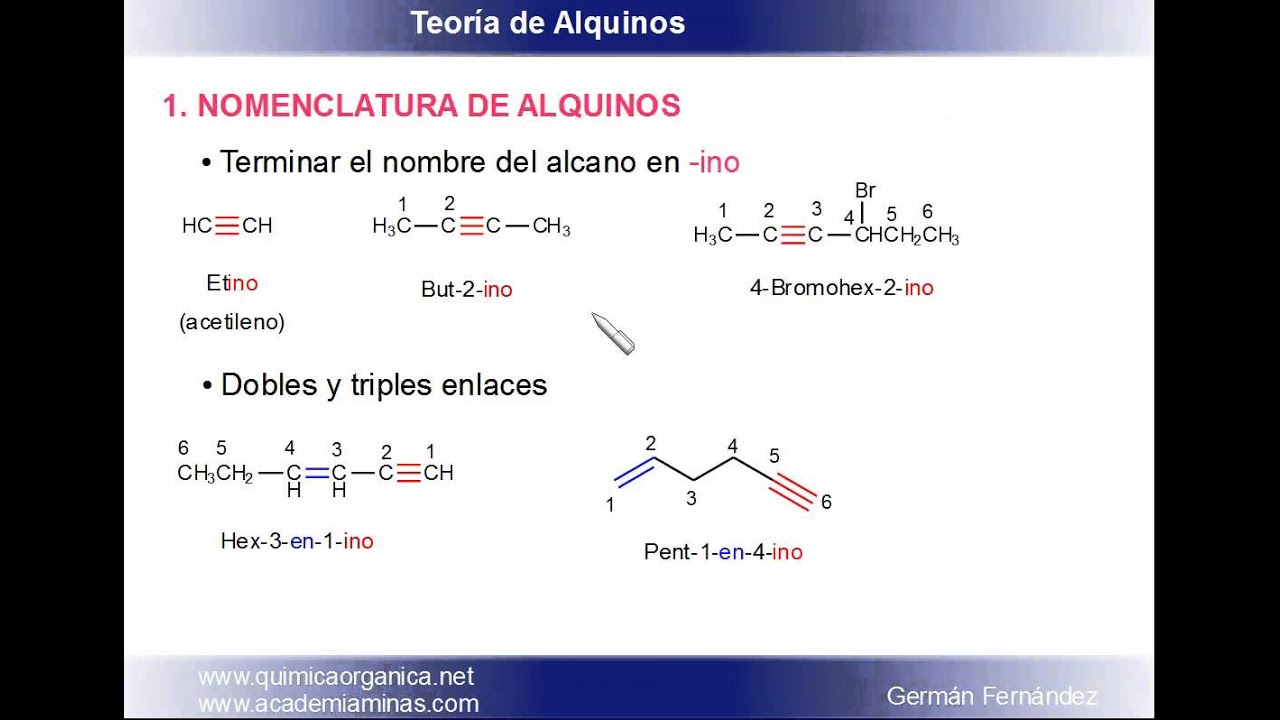 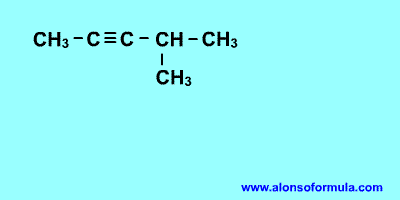 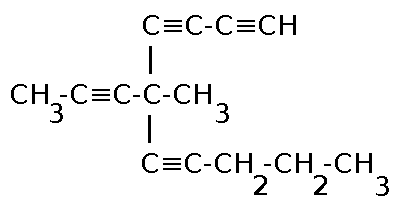 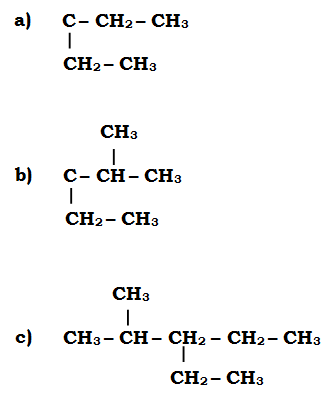 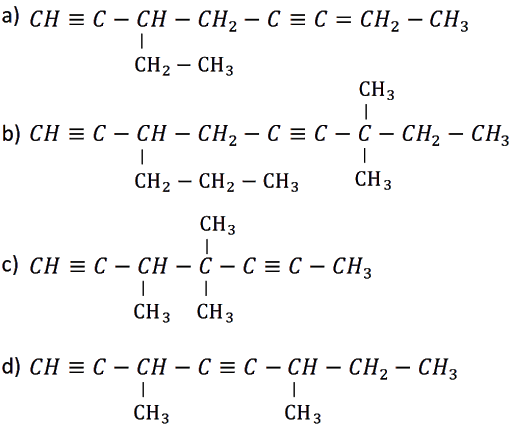 REGLA  IUPAC

.- SI LA MOLECULA PRESENTA DOBLES O TRIPLES ENLACES SE IDENTIFICA
   EN ORDEN ALFABETICO CON LA MENOR NUMERACION LA UBICACIÓN DE
   ESTOS  ENO…..INO ,SIGUIENDO LAS REGLAS ANTERIORES PARA LA 
   UBICACION DEL O LOS RADICALES.

.- PARA IDENTIFICAR ALICICLICOS SE ANTEPONE EL PREFIJO : CICLO- EL 
    LARGO DE LA MOLECULA- TERMINACION : ANO-ENO- INO.

.- SI EL ALICICLICO ES UN RADICAL, SU TERMINACION ES IL O ILO

.- SI LA CADENA PRINCIPAL PRESENTA MAS DE UN ALICICLICO SE ANTEPONE
   EL PREFIJO DI- TRI ETC
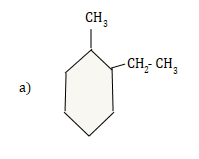 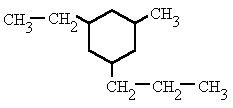